Авторы: Калашник Вера Николаевна  231-928-914, 
Ильичева Наталия Анатольевна  232-950-647.
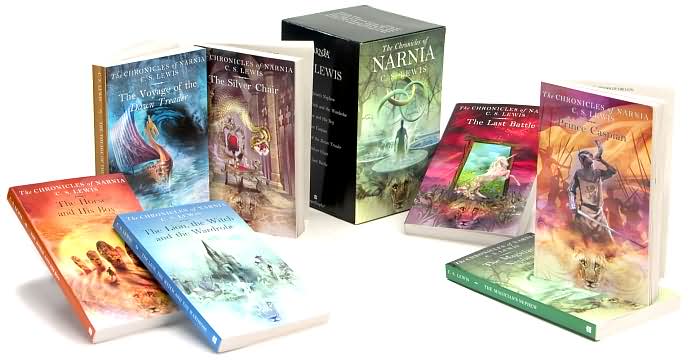 ПУТЕШЕСТВИЕ                                      		В  СКАЗОЧНЫЕ               					     МИРЫ…
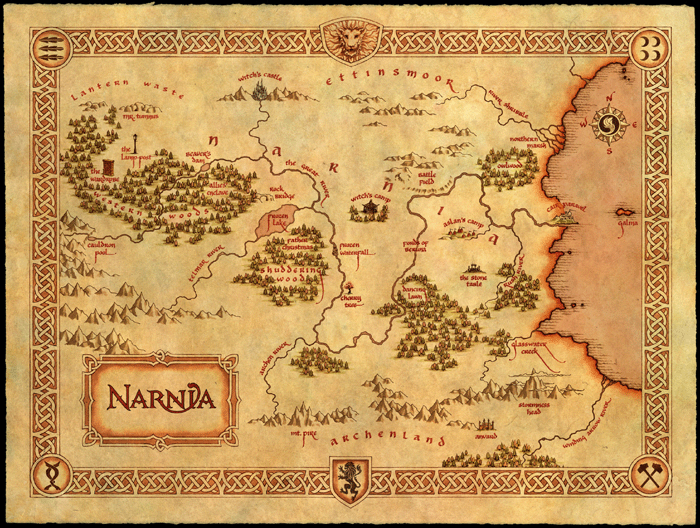 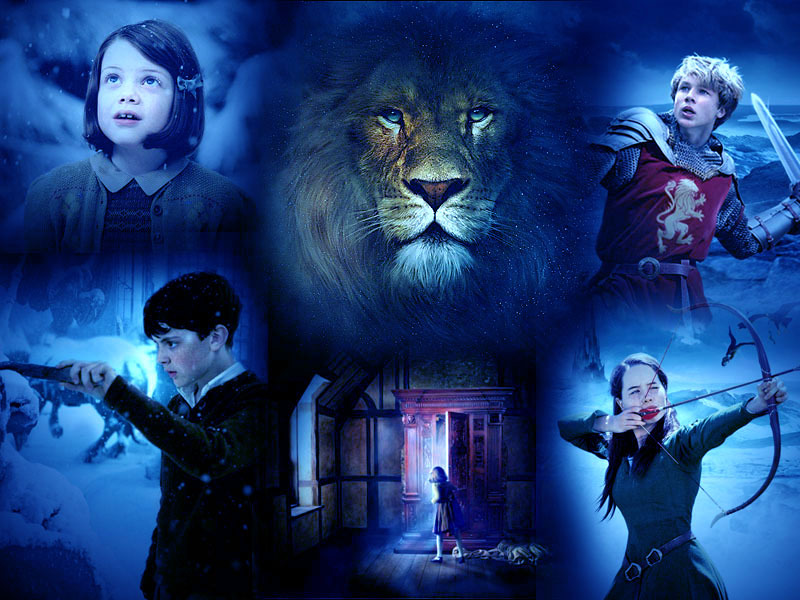 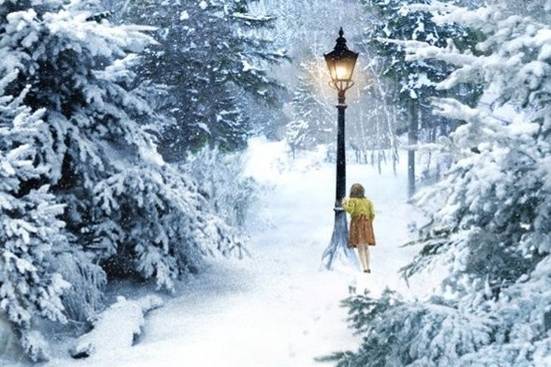 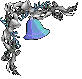 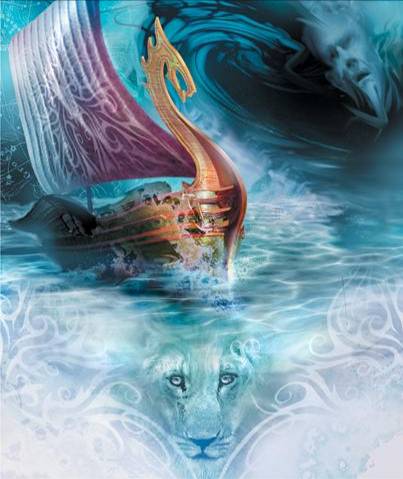 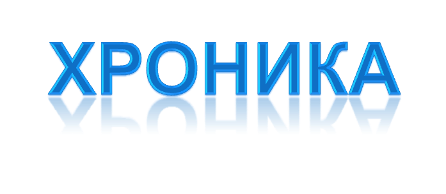 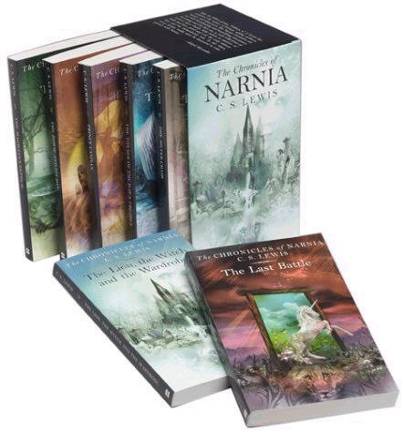 В историографии – запись  событий            в  хронологической   	 		                 последовательности.                           Русские хроники называли  		  	                               летописями.                                             Активно развивались в период 	 		               средневековья.
В литературе – название  литературных произведений,  содержащих  историю  политических, общественных,  семейных  событий.
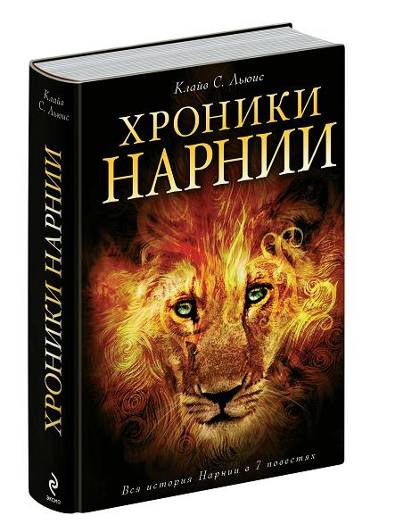 «Лев, колдунья и платяной шкаф» –  	                                          1950 год
«Принц  Каспиан» –    1951 год
«Покоритель  зари»   или                          Плавание  на  край  света» –  1952 год
«Серебряное   кресло» -   1953 год
«Конь  и  его  мальчик» –   1954 год
«Племянник  чародея» –  1955 год
«Последняя  битва» –    1956 год
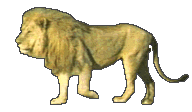 КЭР-ПАРАВАЛЬ
ОДНОТОПЫ
АСЛАН
АЛАМБИЛЬ
КВАКЛЬ-БРОДЯКЛЬ
ХАРФАНГ
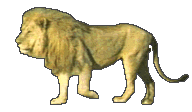 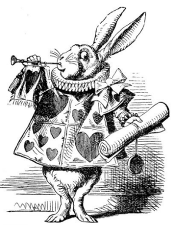 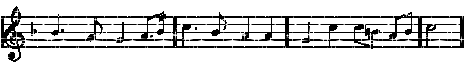 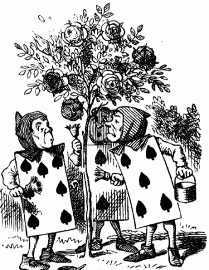 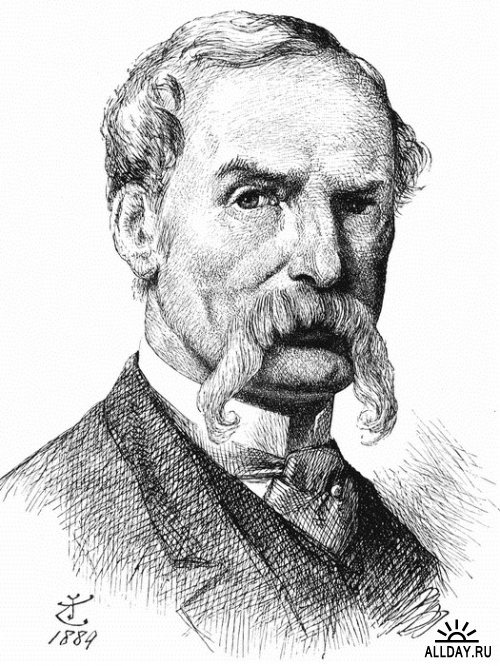 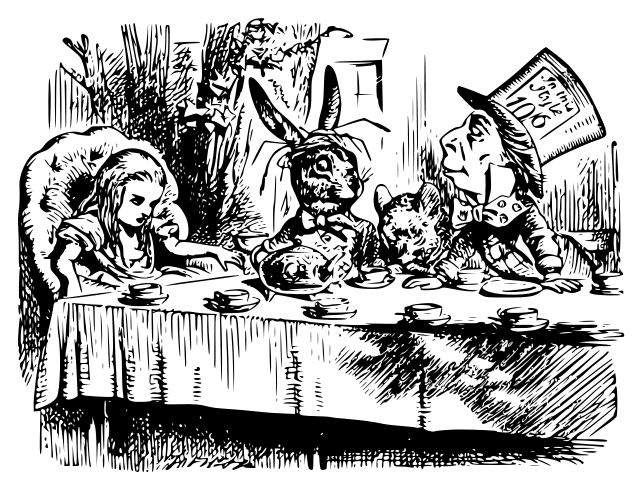 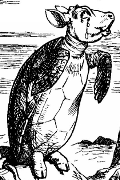 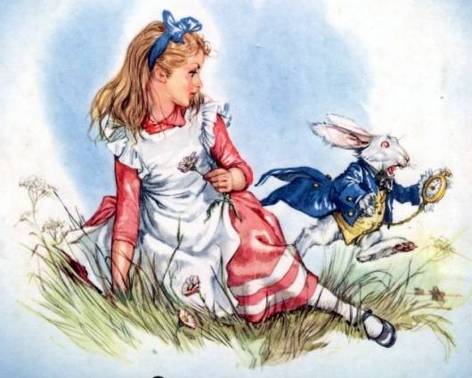 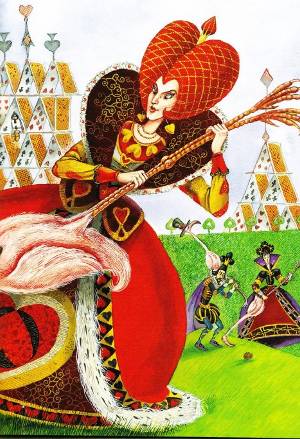 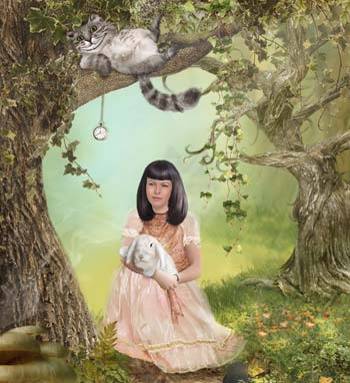 « АЛИСА                               В  СТРАНЕ  ЧУДЕС»
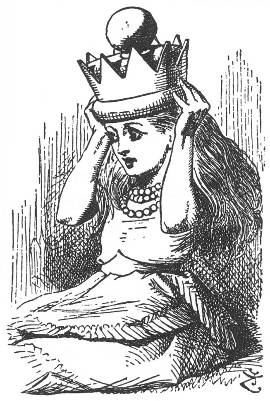 ЧТО  ТАКОЕ  НОНСЕНС?
ЕСЛИ  БУКВАЛЬНО  ПЕРЕВЕСТИ          С  АНГЛИЙСКОГО,  ТО «ЧЕПУХА» , «БЕССМЫСЛИЦА».
НО  У  АНГЛИЧАН  «НОНСЕНС» СТАЛ  ЕЩЕ  ПОЭЗИЕЙ  В  ТЕ ДАВНИЕ  ВРЕМЕНА,  КОГДА СОЗДАВАЛСЯ  ФОЛЬКЛОР, ДЕТСКИЕ  ПЕСЕНКИ.
НОНСЕНС –  ЭТО  НЕ  ТОЛЬКО ИГРА,  НО  И  СПОСОБ  ВИДЕТЬ ЖИЗНЬ  С  НЕОБЫЧНОЙ, НЕПРИВЫЧНОЙ  СТОРОНЫ,  ТАК, КАК  СМОТРЯТ  НА  МИР  ДЕТИ.
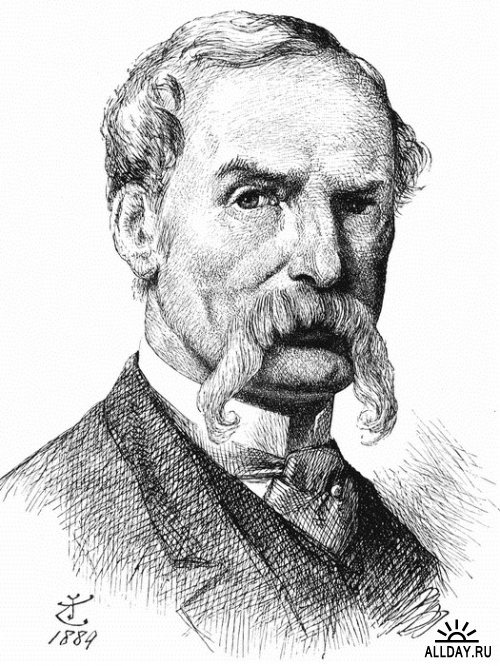 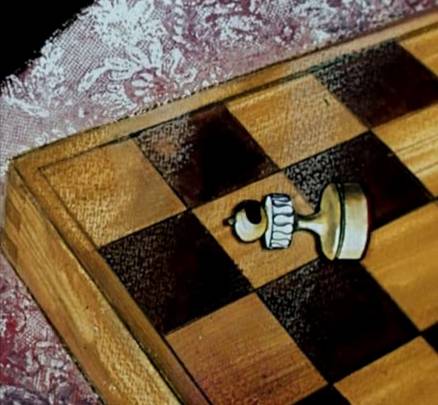 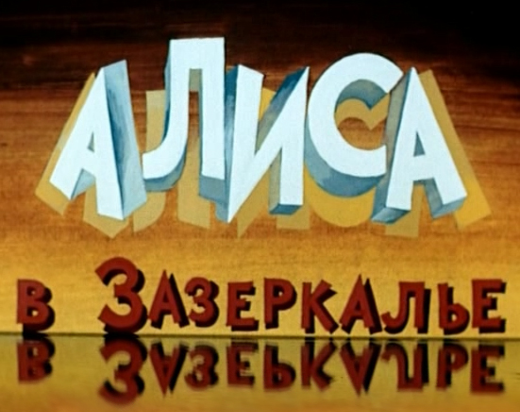 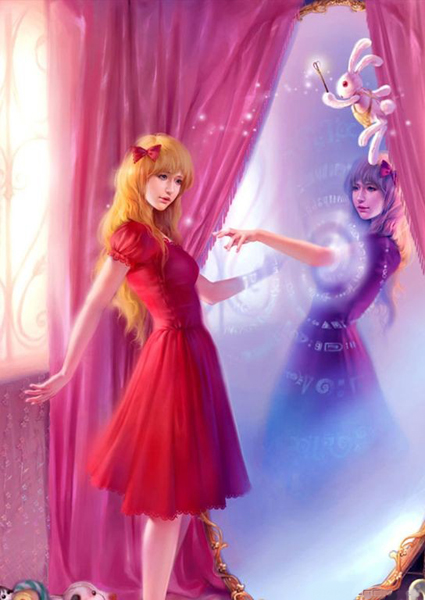 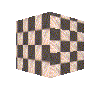 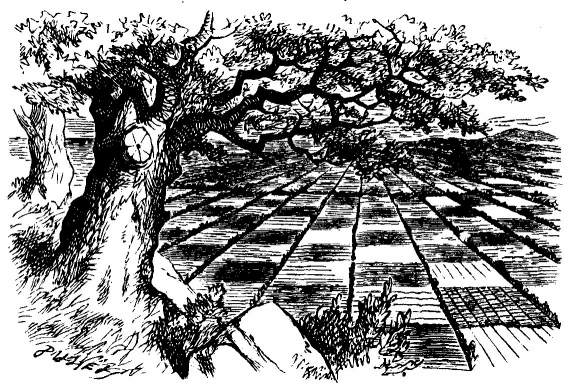 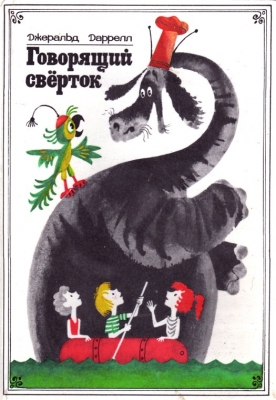 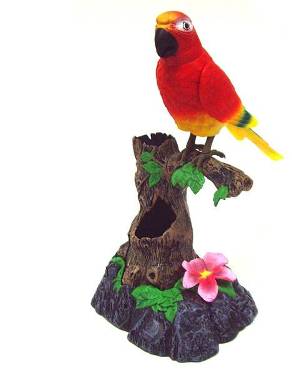 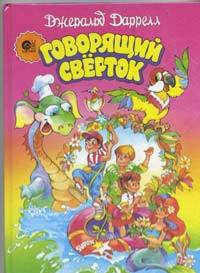 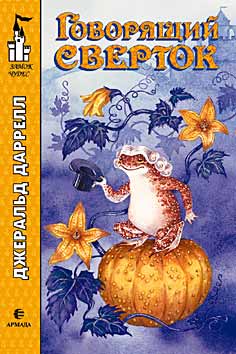 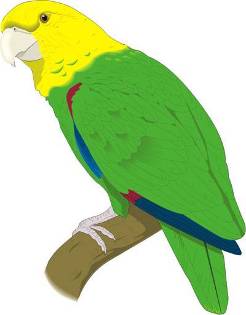 ДОБРО   ПОЖАЛОВАТЬ                       		     В   МИФЛАНДИЮ!
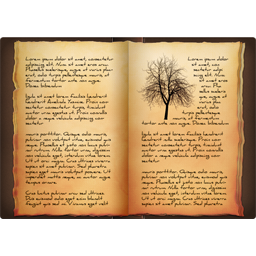 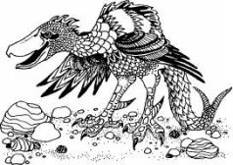 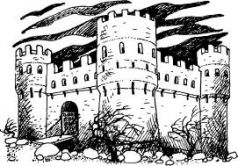 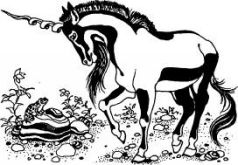 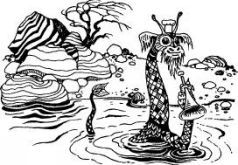 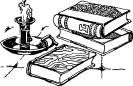 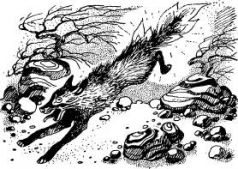 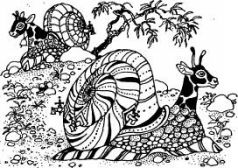 ЛУННЫЕ ТЕЛЬЦЫ,  РУСАЛКИ  И  ДРАКОНЫ, ЕДИНОРОГИ  И  ГОРНОСТАИ,  ГРИФОНЫ  И ФЕНИКСЫ,  ОБОРОТНИ  И   ВАСИЛИСКИ…